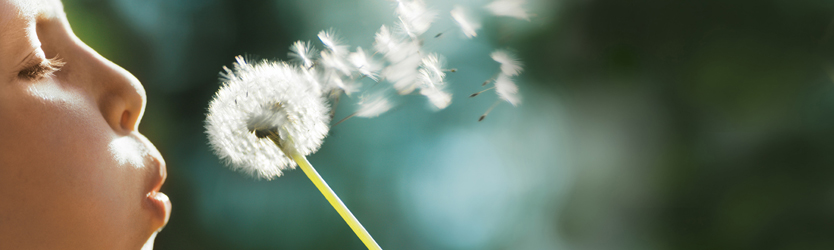 PAT tools enabling control strategy of CQAs / Regulatory Updates
PPAR Annual Meeting 2011
ICH Q8 Control Strategy Definition (1)
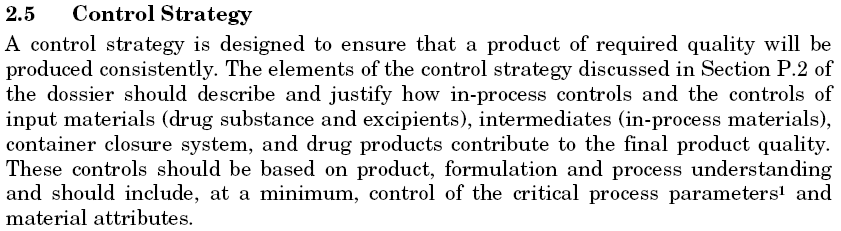 2
| Presentation Title | Presenter Name | Date | Subject | Business Use Only
ICH Q8 Control Strategy Definition (2)
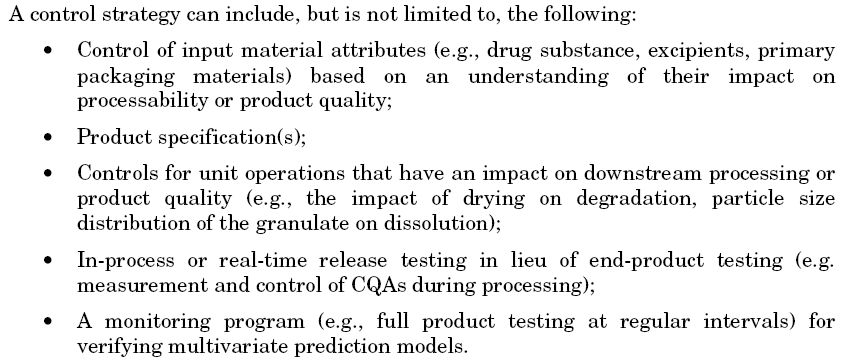 3
| Presentation Title | Presenter Name | Date | Subject | Business Use Only
Regulatory updates
PAT control tools mentioned in the new FDA Process Validation Guideline  (January 2011)
Control Strategy section in the ICH Points to Consider / ICH-Endorsed  Guide for ICHQ9/Q9/Q10 Implementation (June 2011)
ASTM standards?
EMA and PQRI working groups on Large Sample Size statistical evaluations -> Separate discussion
Impact of EMA/FDA QbD Pilot Program on evaluation of PAT tools?
Anything else?
4
| Presentation Title | Presenter Name | Date | Subject | Business Use Only
Ref. 1: FDA Validation Guideline (Jan 2011)
Section B-2 (bottom page 9 / page 10)
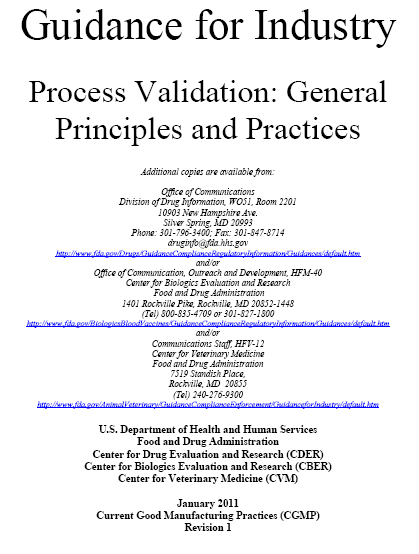 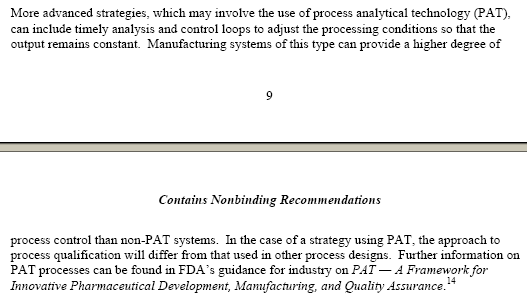 5
| Presentation Title | Presenter Name | Date | Subject | Business Use Only
Ref. 2: ICH Doc. “Points to Consider” (Jun 2011)
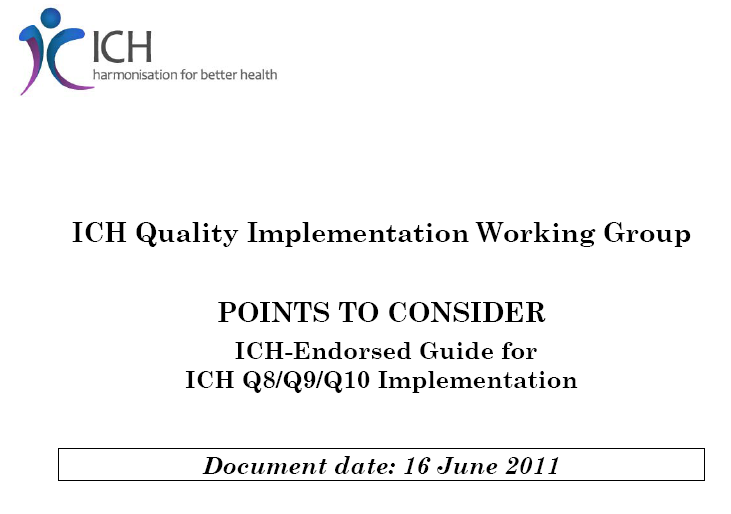 6
| Presentation Title | Presenter Name | Date | Subject | Business Use Only
Discussion topics
What is the importance of using PAT tools in developing a control strategy for a pharma process / CQAs in your company?
Do you use PAT tools for feed-forward/-back control loops? 
What is the role of PAT tools to achieve RTRT for CQAs?
Do you have first-hand experience with registration of PAT solution(s) for Control Strategy?
From a regulatory point of view, are PAT control strategies treated in the same way in EU, US and Rest of World?
7
| Presentation Title | Presenter Name | Date | Subject | Business Use Only
Back-ups
8
| Presentation Title | Presenter Name | Date | Subject | Business Use Only
Ref. 2: ICH Doc. “Points to Consider” (Jun 2011)
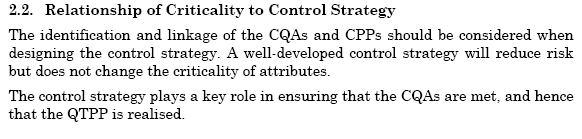 9
| Presentation Title | Presenter Name | Date | Subject | Business Use Only
Ref. 2: ICH Doc. “Points to Consider” (Jun 2011)
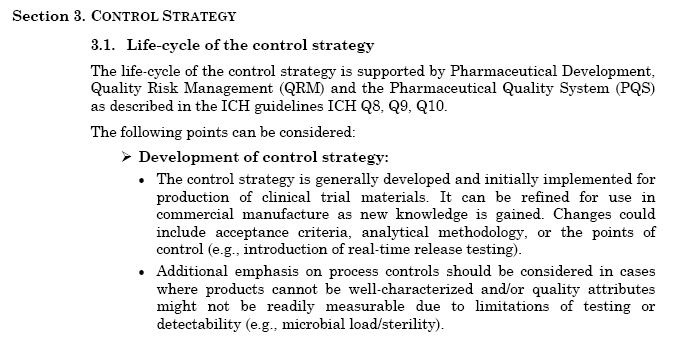 10
| Presentation Title | Presenter Name | Date | Subject | Business Use Only
Ref. 2: ICH Doc. “Points to Consider” (Jun 2011)
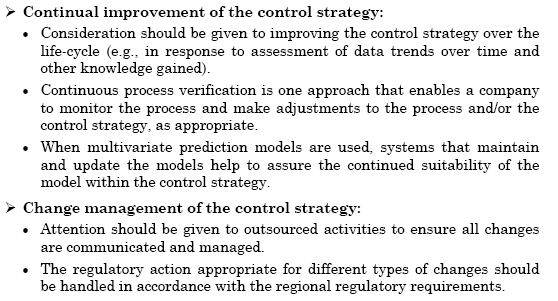 11
| Presentation Title | Presenter Name | Date | Subject | Business Use Only
Ref. 2: ICH Doc. “Points to Consider” (Jun 2011)
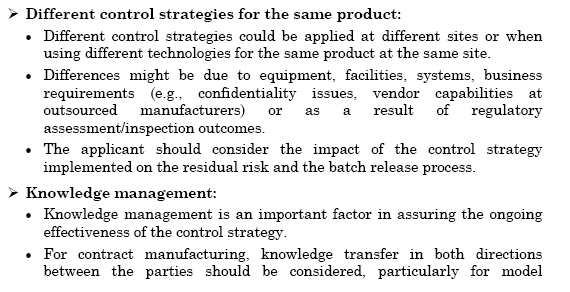 12
| Presentation Title | Presenter Name | Date | Subject | Business Use Only
Ref. 2: ICH Doc. “Points to Consider” (Jun 2011)
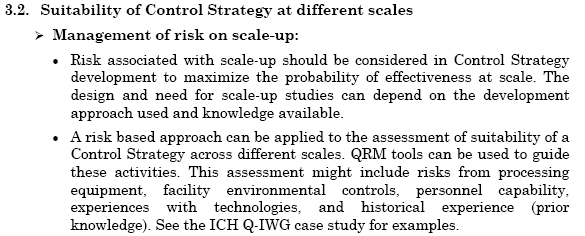 13
| Presentation Title | Presenter Name | Date | Subject | Business Use Only
Ref. 2: ICH Doc. “Points to Consider” (Jun 2011)
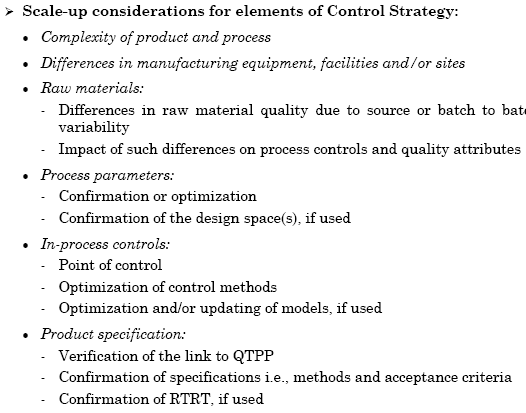 14
| Presentation Title | Presenter Name | Date | Subject | Business Use Only